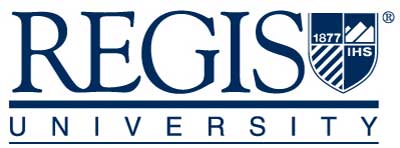 Effects of Verbal- and Silent- Concurrent Articulation on Written Spelling
Analyse DeSousa
Advisor: Dr. Miller
Conclusion
Method
Introduction
Discussion of Results:
My hypothesis for the main effect of mode of presentation was supported; participants misspelled significantly more words in the auditory vs. the visual condition
The main effect of presentation is consistent with previous findings that suggest that concurrent articulation suppresses the auditory superiority effect  4, and those that suggest that visual presentation is more conducive to written spelling 6 
My hypothesis for the main effect of the dual task was supported, as participants misspelled significantly more words in both dual task conditions than in the control condition
The significant difference between the dual task conditions and the control is consistent with previous research 4; the lack of significant difference between the dual tasks is inconsistent with the previous research looking at the effects verbal- vs silent- concurrent articulation 5 
My hypothesis for the interaction was not supported
Future Research:
Results could indicate that there is no inner ear versus inner voice component of the articulatory rehearsal loop; more research should be done on this developing idea—perhaps one which inhibits the “inner ear” of the rehearsal loop, but not the “inner voice” 
Future studies might also explore whether written spelling is indeed a complex working memory task, or if it is a long term memory task
Studies such as these provide insight into the effects of concurrent articulation in everyday tasks which involve the working memory
The articulatory rehearsal loop is a mechanism of working memory that relies on sub-vocal speech (“inner voice”) and a phonological buffer to mentally rehearse content for immediate recall 1
Concurrent articulation tasks disrupt the sub-vocal rehearsal process, significantly decreasing the memory span available in the working memory; this is known as the concurrent articulation effect  1
The concurrent articulation effect has been observed across several languages, in both simple and complex working memory tasks 2 3 
Concurrent articulation effect has been observed in written spelling 4
One study explored the possibility of the articulatory rehearsal loop as an auditory rehearsal loop, suggesting that there is an “inner ear” that is just as important 5    
The auditory superiority effect (recall being generally superior in auditory versus visual presentation) is diminished by the concurrent articulation effect 6
2x3 factorial, within-subjects design
18 Regis University undergraduate students participated
Words:
Six lists of 10 words (with two practice words) were created based on frequency 6 
Participants were asked to write the word, in pen, on a corresponding line of a response sheet
Mode of Presentation:
Words presented visually appeared for 500 ms on a computer screen (long enough for participants to recognize the word, but not identify each letter)
Words presented orally were played over the computers speakers
Dual Task:
In the control task, the participants were simply asked to spell the word presented to the best of their ability
In the verbal- concurrent articulation task, participants were asked to verbally repeat the non-word “kwelsrty,” while they spelled the presented words 
In the silent- concurrent articulation task, participants were asked to silent mouth the non-word “kwelsrty,” while they spelled the presented words
Counter-balancing of conditions was achieved with a balanced Latin-square
Results
Present Study
We looked at the effects of silent- concurrent articulation (to inhibit only the “inner voice”) and verbal- concurrent articulation (to inhibit both the “inner voice” and the “inner ear”) on the written spelling of words presented visually and orally

Hypothesized Results:
References
Bonferroni Post-Hoc Test and Cohen’s d for Dual Task Condition
Tests of Within-Subject Effects
Reisberg, D. (2013). Research in Cognitive Psychology: An Example. Cognition: Exploring the Science of the Mind (pp. 16-26). New York: W. W. Norton & Company, Inc.
Chincotta, D., & Underwood, G. (1997). Digit span and articulatory suppression: A cross-linguistic comparison. European Journal of Cognitive Psychology, 9, 89-96. doi:10.1080/713752545
Camos, V., Mora, G., & Barrouillet, P. (2013). Phonological similarity effect in complex span task. The Quarterly Journal of Experimental Psychology, 66, 1927-1950.doi:10.1080/17470218.2013.768275
Colombo, L., Fudio, S., & Mosna, G. (2009). Phonological and working memory mechanisms involved in written spelling. European Journal of Cognitive Psychology, 21, 837-861. doi:10.1080/09541440802247390
Gupta, P., & MacWhinney, B. (1995). Is the articulatory loop articulatory or auditory? Reexamining the effects of concurrent articulation on immediate serial recall. Journal of Memory and Language, 34, 63-88. doi:10.1006/jmla.1995.1004
Delogu, F., Raffone, A., & Belardinelli, M. O. (2009). Semantic encoding in working memory: Is there a (multi)modality effect? Memory, 17, 655-663. doi:10.1080/09658210902998054
Davies, M. & Gardner, D. (2010). Word Frequency List of American English. Retrieved from http://www.wordfrequency.info/files/entries.pdf
*Cohen’s d for presentation of words= 0.71
*Silent- Concurrent Articulation
**Verbal- Concurrent Articulation